Biologieclasa a VI-a
Apasă și recunoaște!
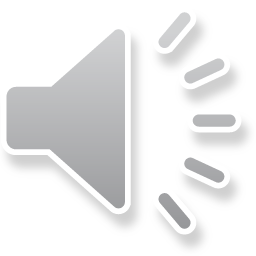 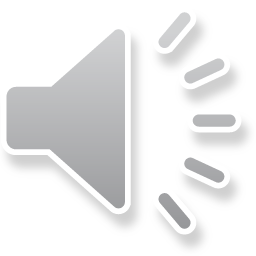 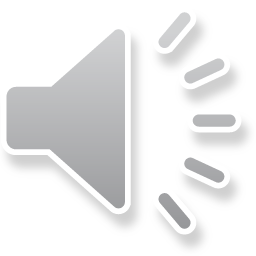 Apasă pe imagine și observăm!
Completăm spațiile goale!
Bibliografie:
https://www.youtube.com/watch?v=h-syz1vPco0&ab_channel=BoeriuDan 
https://www.youtube.com/watch?v=tRBY8i-KxQQ&ab_channel=TheAimee73
https://www.youtube.com/watch?v=Ss3-4XT6aDA&ab_channel=SpaforMind%2CHeart%26Soul 
https://www.twinkl.ro/resource/lumea-insectelor-prezentare-power-point-ro1-mem-24
https://www.twinkl.ro/resource/ro-t-t-982-identifica-parile-unei-insecte-fia-de-lucru-romanian-romana